Symposium: Health and Human Rights
International AIDS Society—Lancet Commission on Health and Human Rights
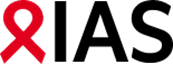 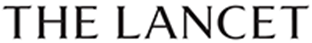 in collaboration with
Adeeba Kamarulzaman & Chris Beyrer, Commission Co-Chairs
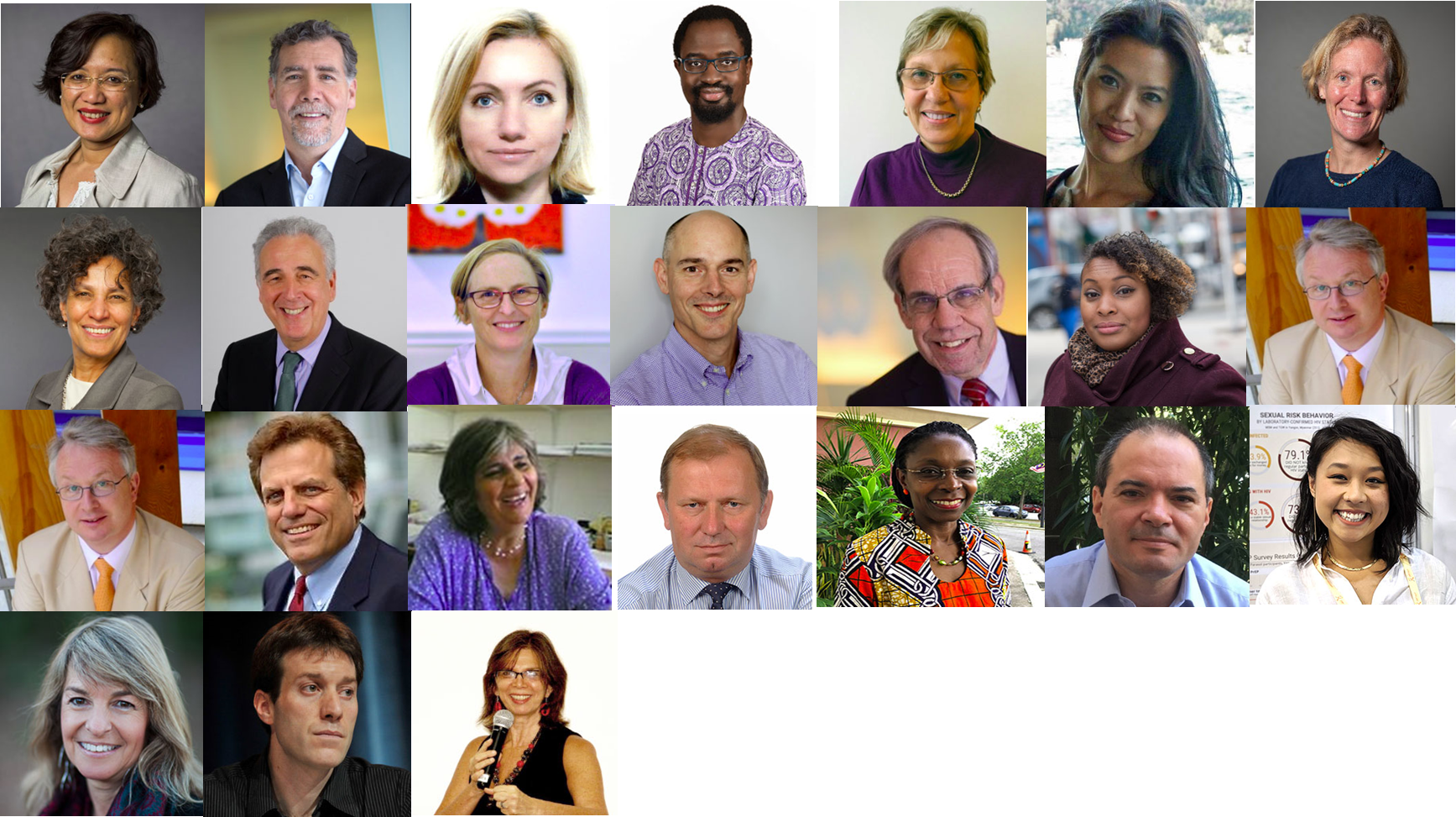